Уважаемые жители и гости Катангского района! Представляем Вашему вниманию презентацию государственных актов на вечное пользование землёй колхозами Катангского района и других архивных документов, посвященную празднованию 100-летия архивной службы Иркутской области.
Презентация подготовлена по документам архивных фондов архивного отдела администрации МО «Катангский район»: Р-1 «Катангский районный исполнительный комитет», Р-11 «Плановая комиссия», Р-12 «Отдел сбора и обработки статистической информации  в Катангском районе»
Выписка из экономико-географической характеристики Катангского национального района Иркутской области                                                                                     (документ составлен Плановой комиссией Катангского райисполкома в 1939г. (Фонд Р-11)
Катангский национальный район расположен на Крайнем Севере Иркутской области. Он протянулся с юга на Север почти на 700 км., а с запада на Восток в своей центральной части свыше, чем на 300 км., занимая площадь в 137 т.км²-больше площади Португалии и Швейцарии вместе взятых. 
Район вытянут в меридиональном направлении вдоль основной реки Н-Тунгуски в верхней  половине ее течения, вдоль ее наиболее крупного левого притока р. Непы и вдоль правого притока р. Вилюя - р. Чоны. 
Район граничит в своей северной части с Якутской АССР и Эвенкийским национальным округом Красноярского края, в своей южной части с Н.Илимским, Усть - Кутским и Киренским районами Иркутской области.
Население района состоит из  коренных жителей – эвенков, переселившихся с р. Вилюй якутов и русских – потомков казаков завоевателей и более поздних переселенцев с р. Лены.
Площадь под сельсоветами с преобладающим русским населением составляет от всей площади района 33,7 %, а население в них 78 % от всего населения района. По национальным советам, с преобладающим эвенкийским населением, соответственно, площадь - 66,3 %, население – 22 %.
Распределение населения по сельским и национальным советам (в %):
1. Преображенский  сельсовет – 23,4                                6. Токминский нацсовет – 7,4  
2. Ербогаченский сельсовет – 20,1                                     7. Наканновский нацсовет – 4,3
3. Непский сельсовет – 14,8                                                8. Кондогирский нацсовет – 4,2
4. Икский сельсовет – 10,1                                                  9. Хомокашевский нацсовет – 3,6
5. Оськинский сельсовет – 9,6                                           10. Верхне-Ченский нацсовет – 2,5

По национальному составу русские составляют 82,3 %, эвенки – 16,5 %, якуты – 0,9% и буряты – 0,3%.
Списки населенных пунктов  по сельским и национальным Советам района на 1938-1939 годы
Список колхозов, промышленных артелей Катангского района по состоянию на 01.07.1938г.
Список  председателей колхозов Катангского района Иркутской области на 1941г.
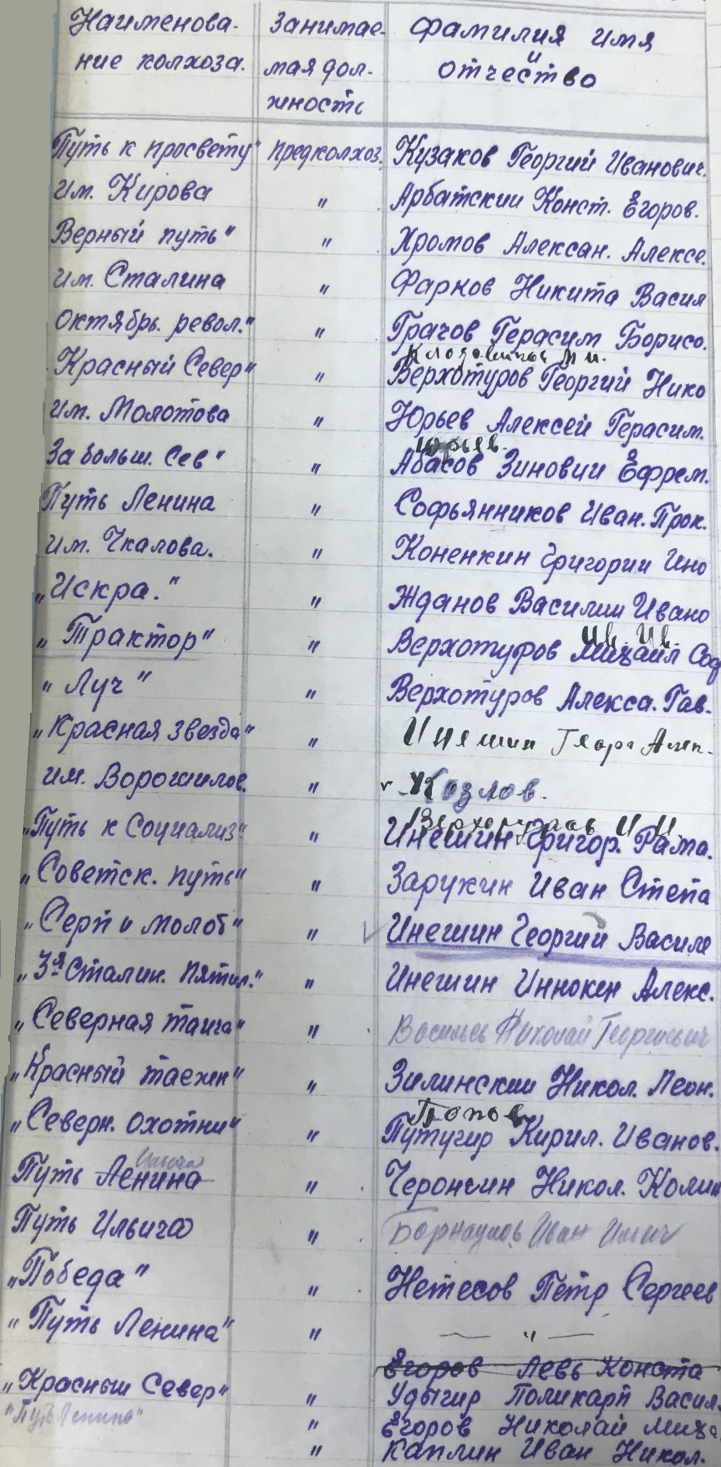 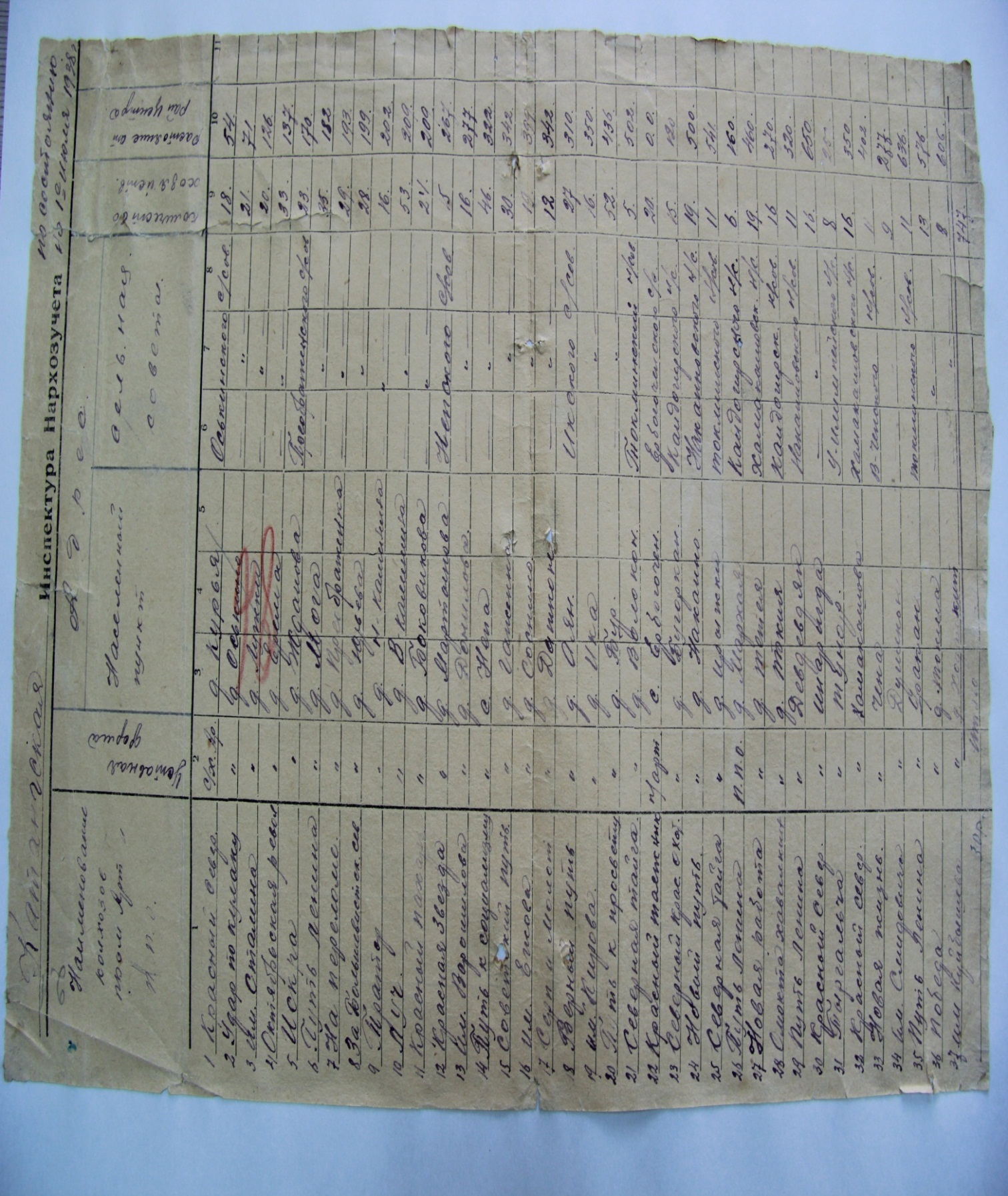 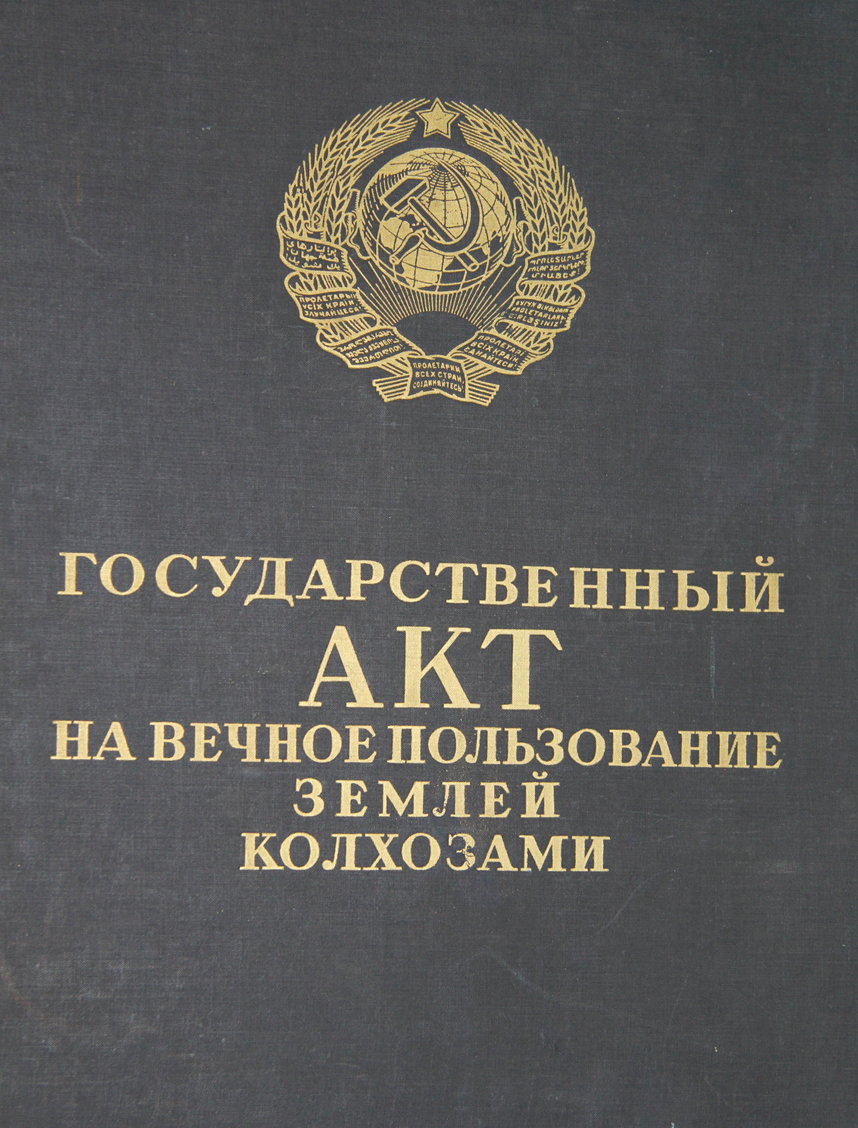 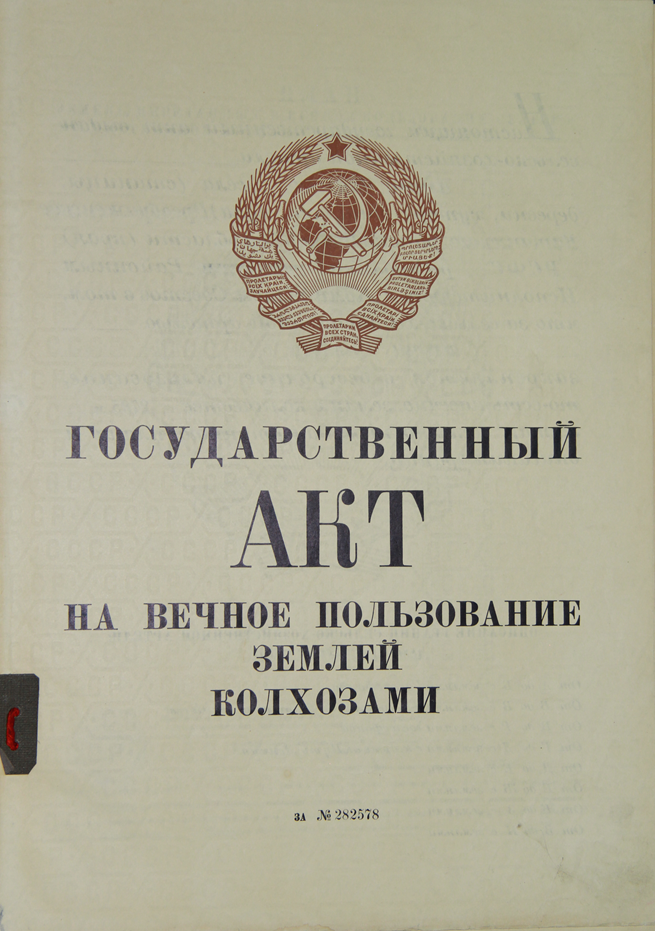 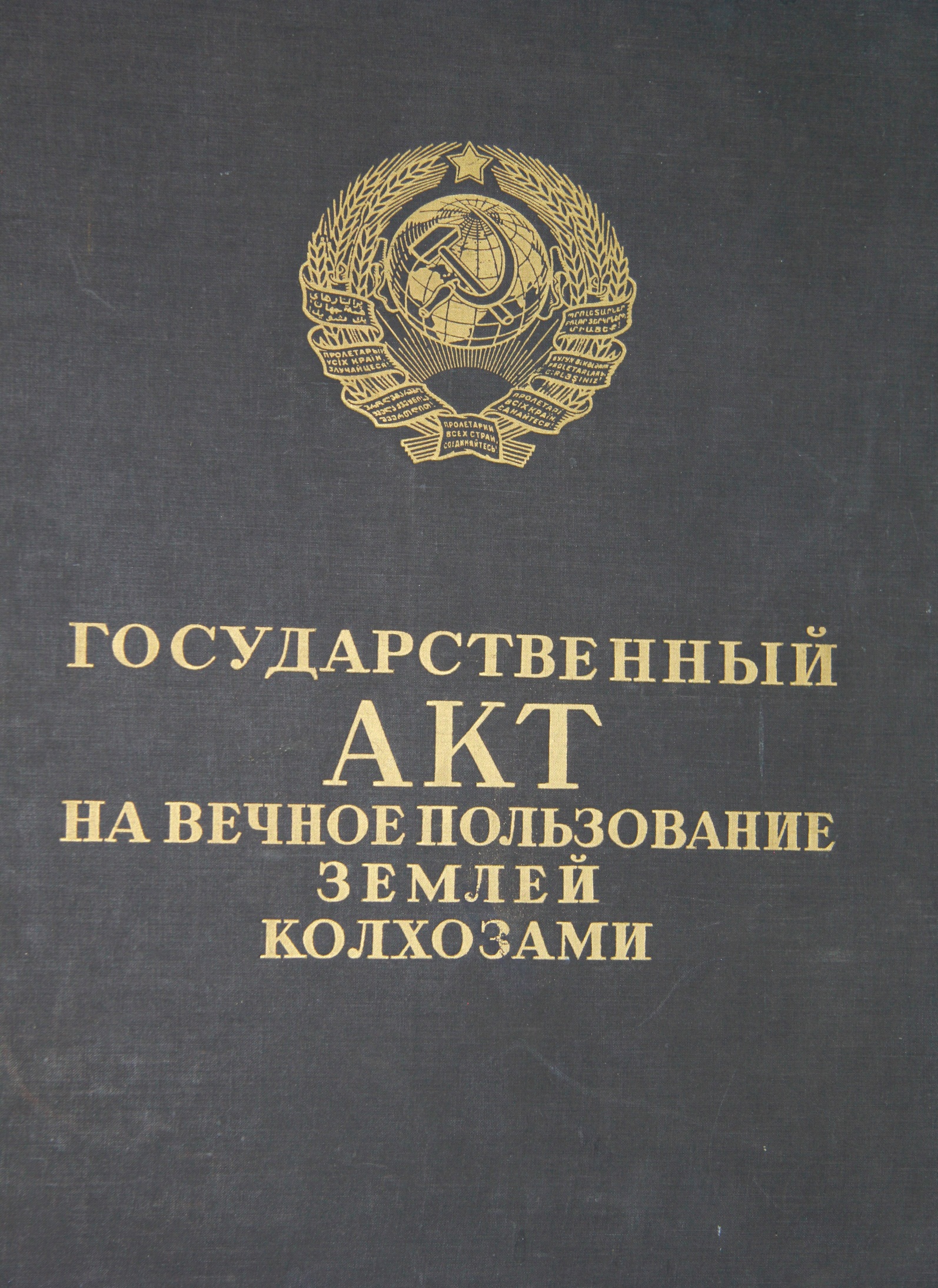 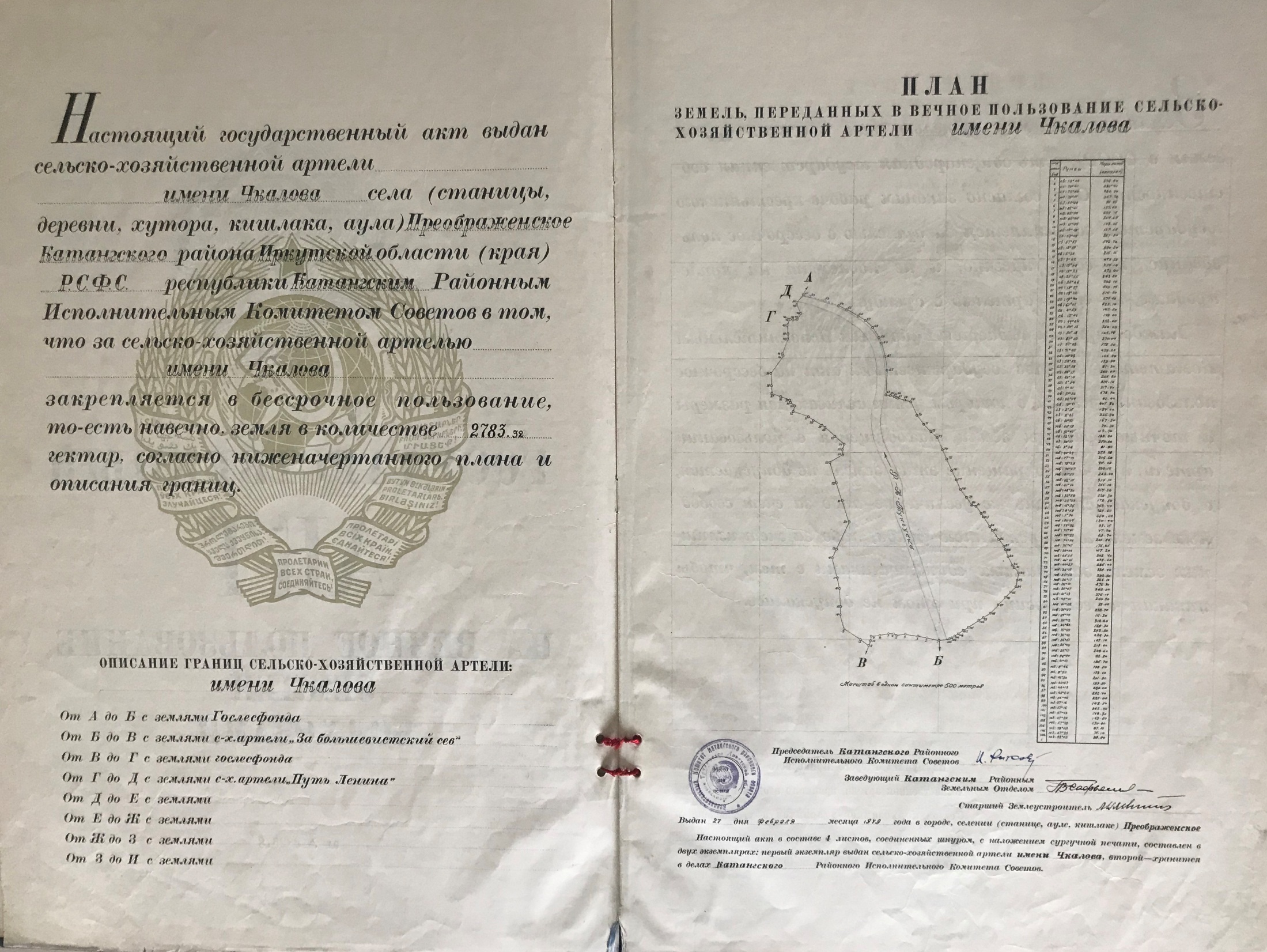 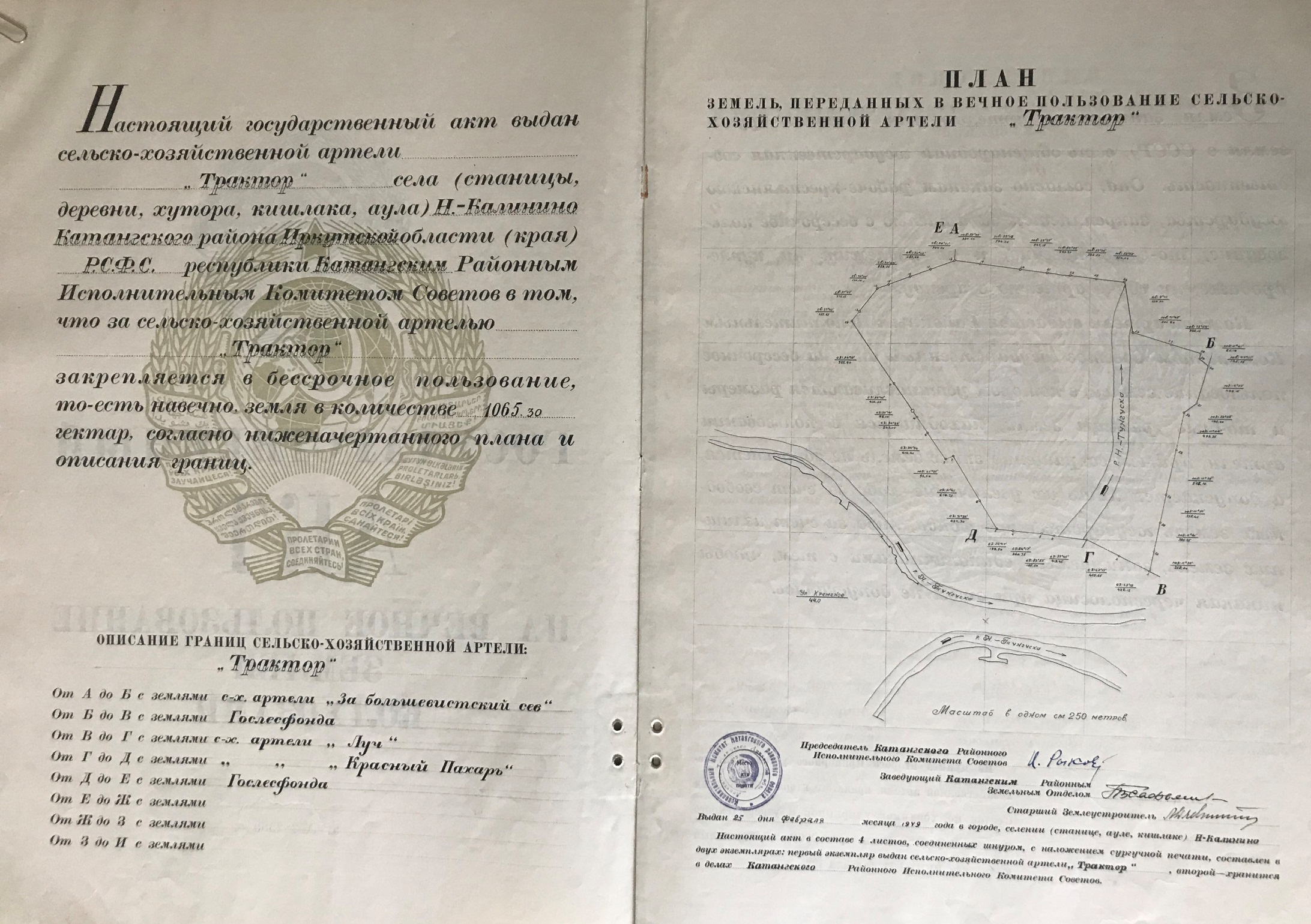 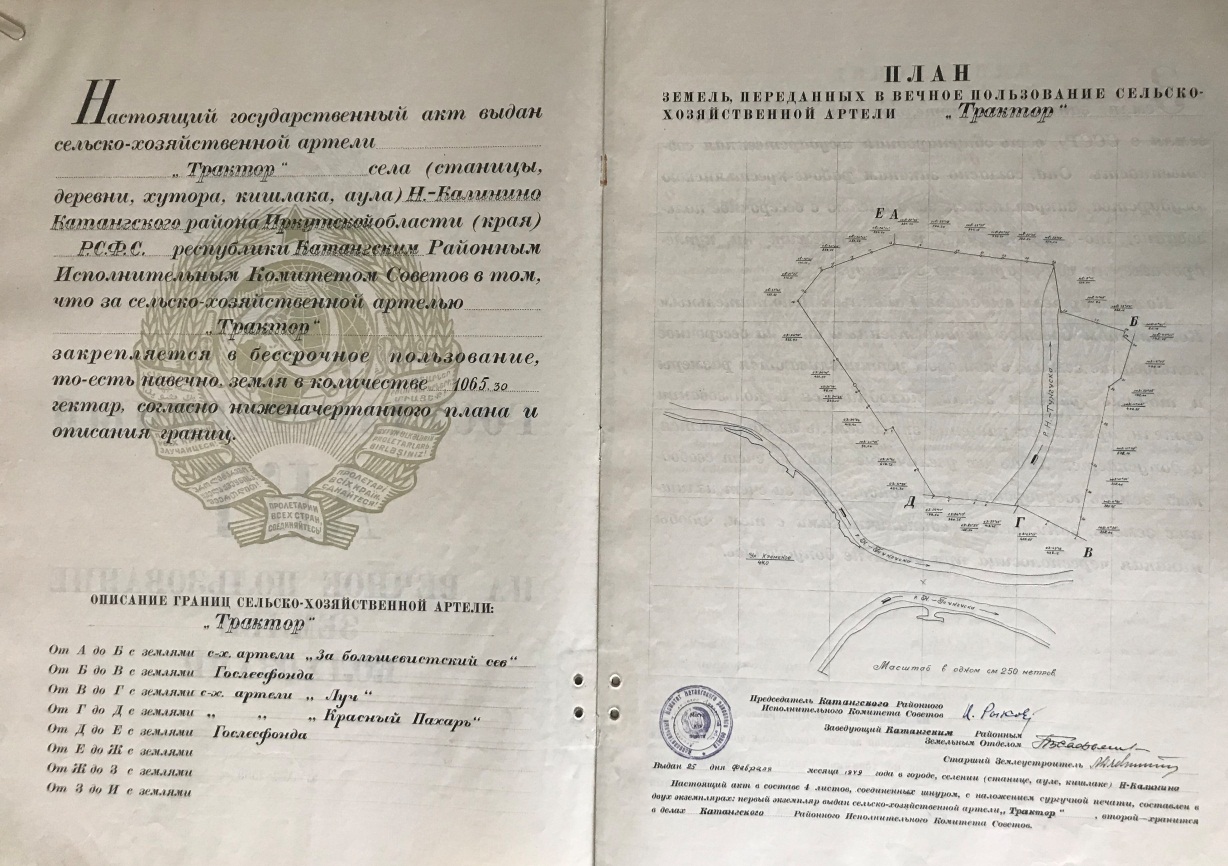 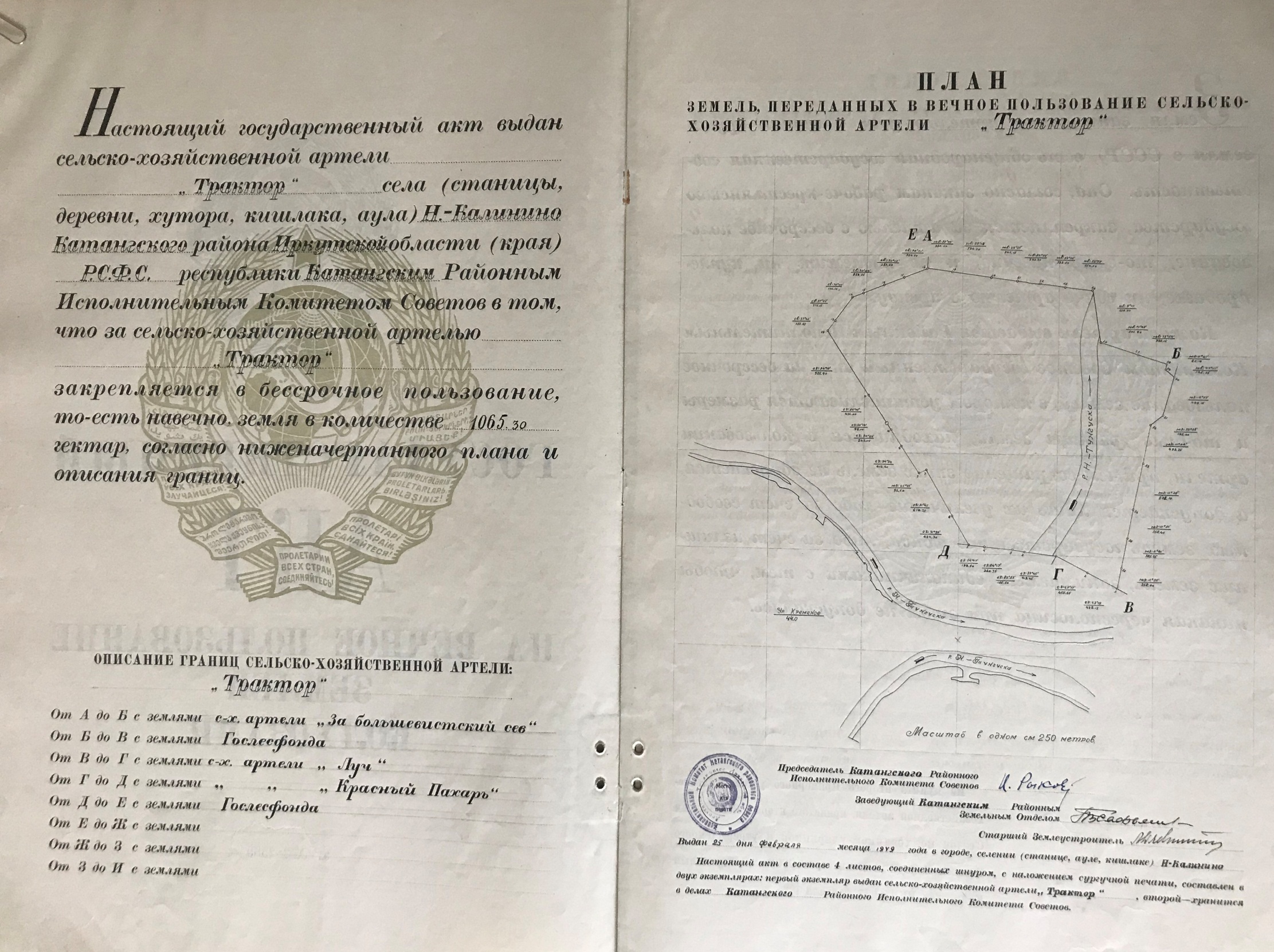 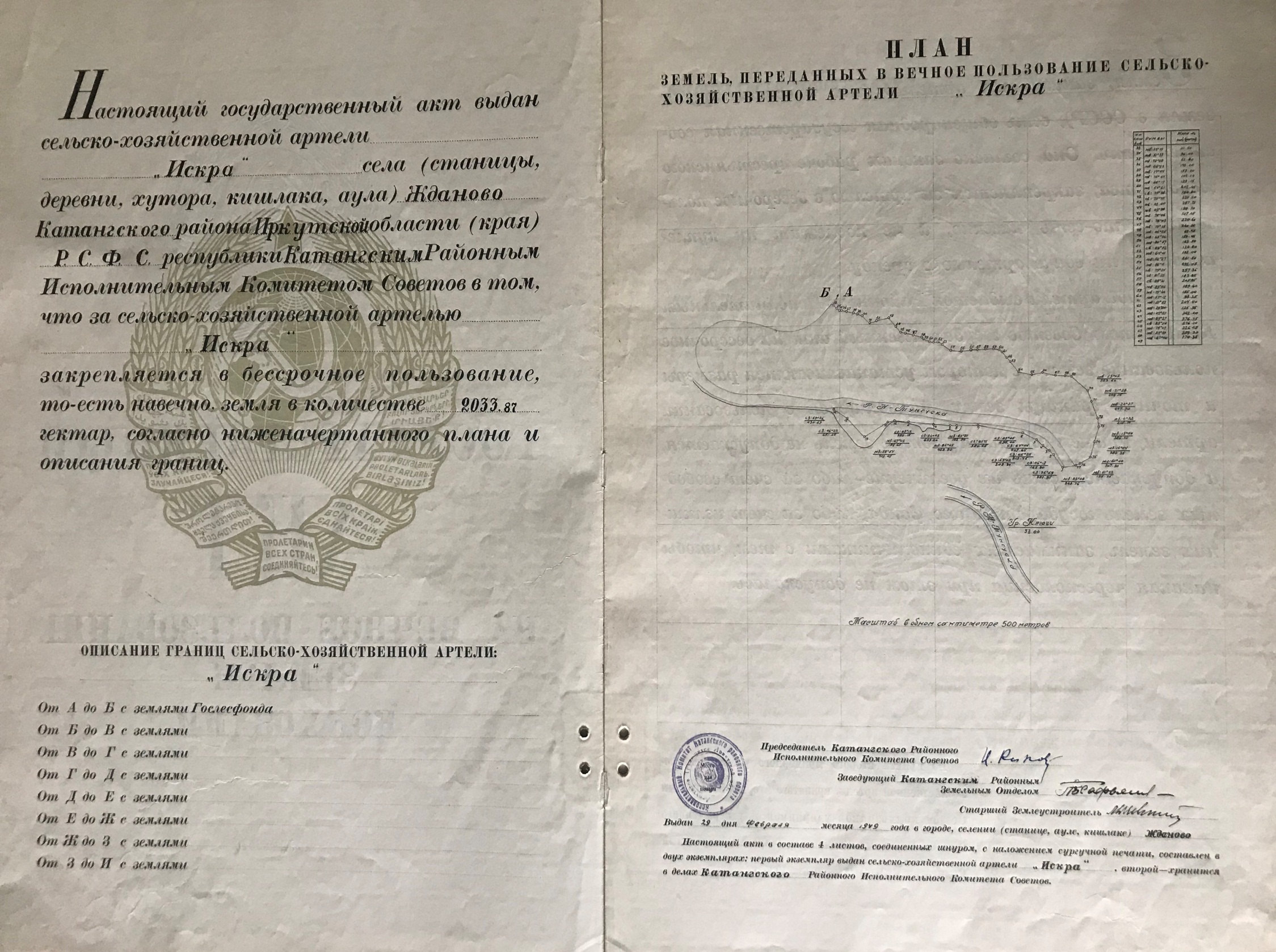 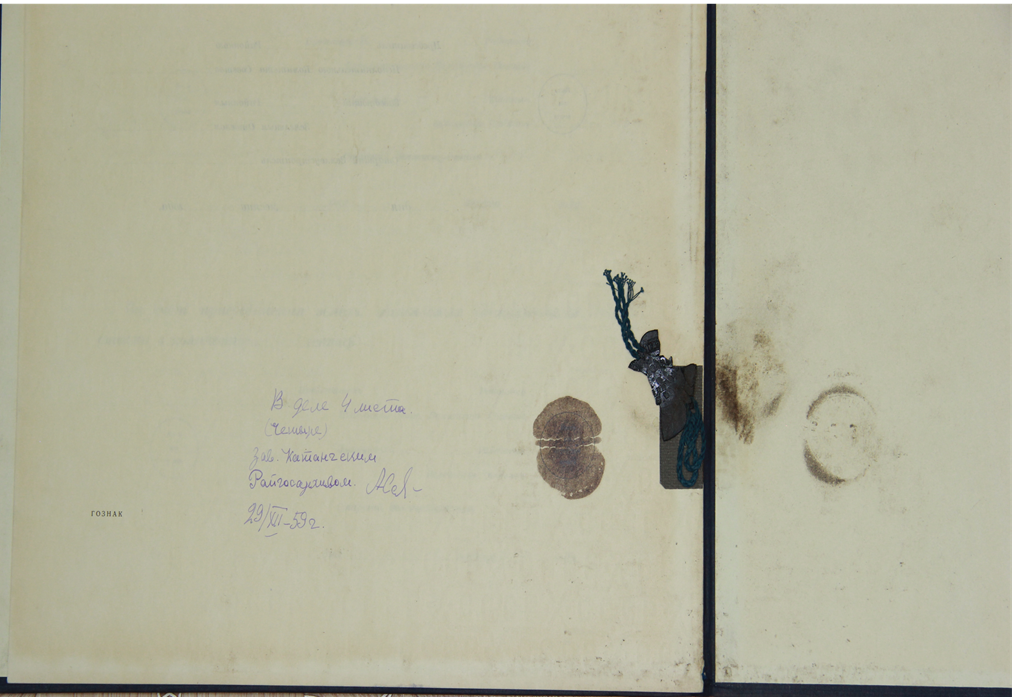 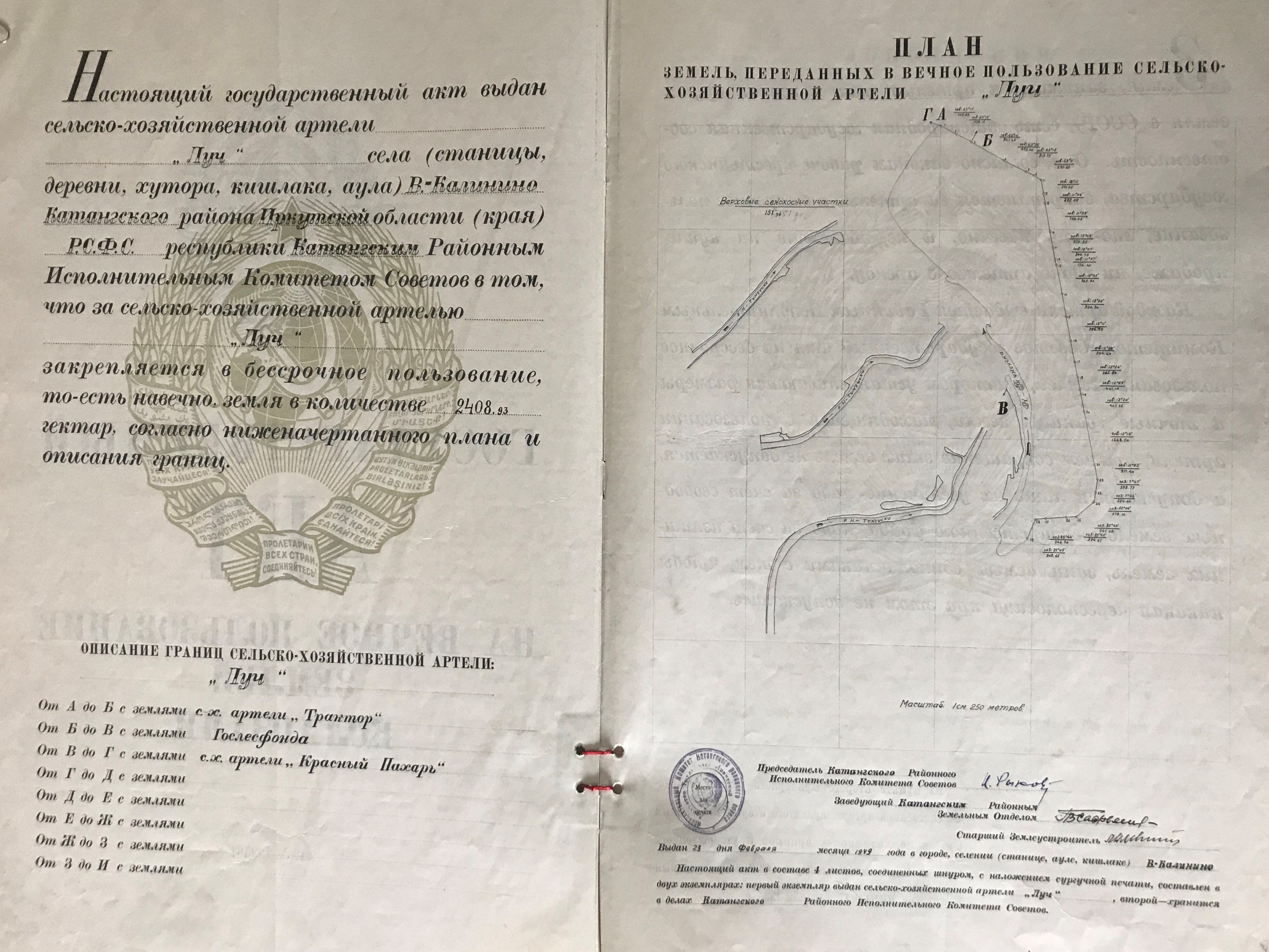 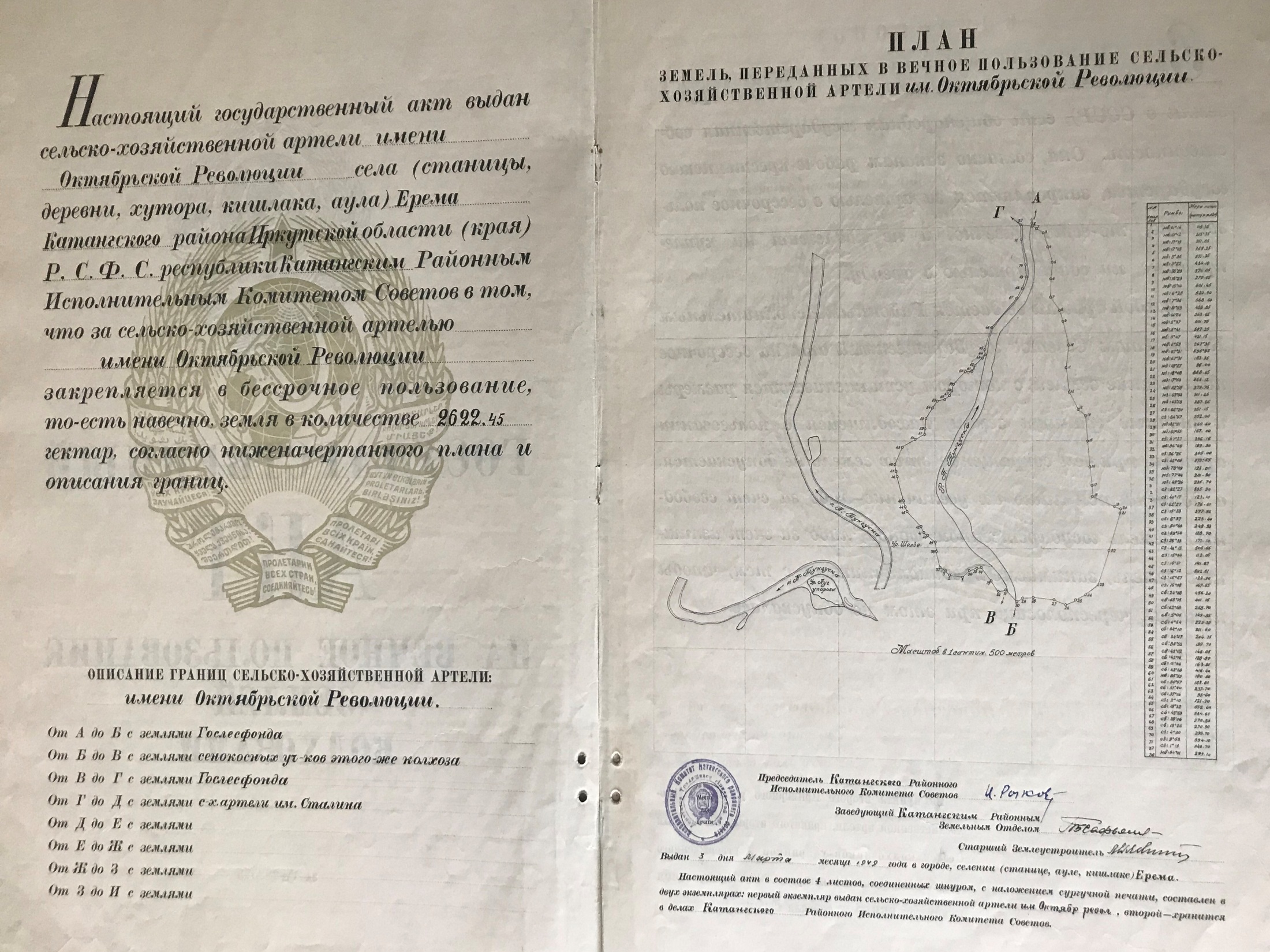 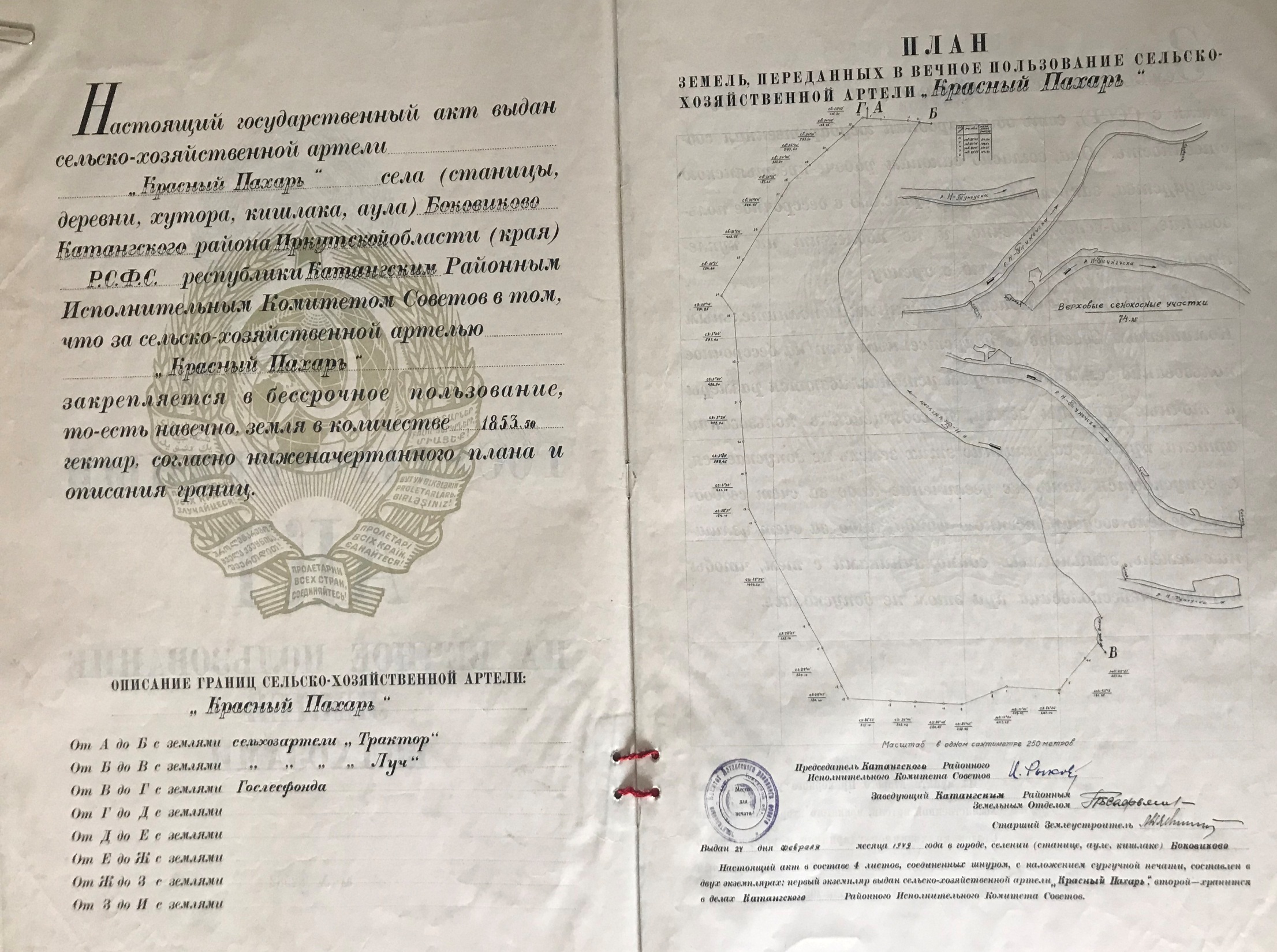 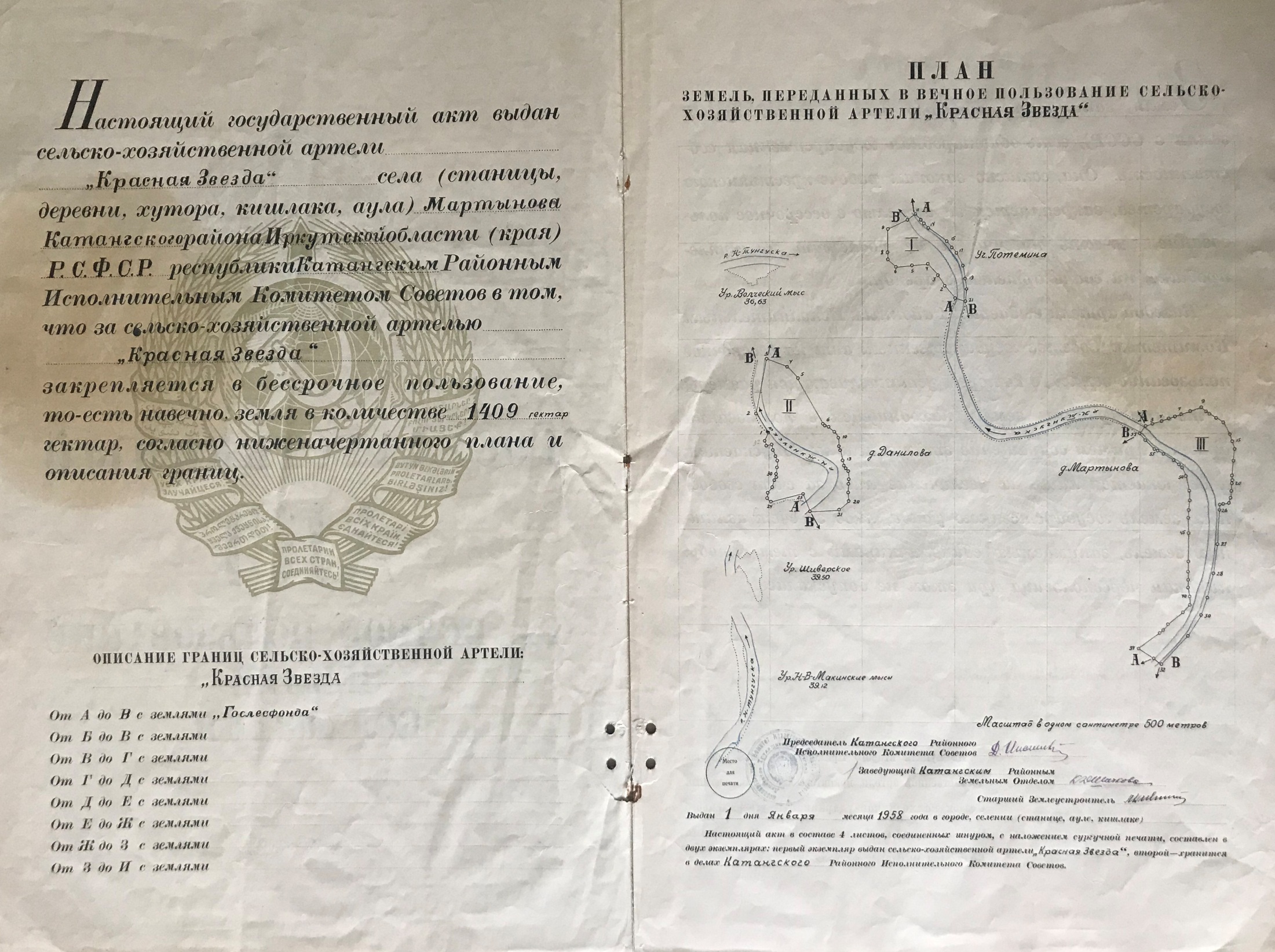 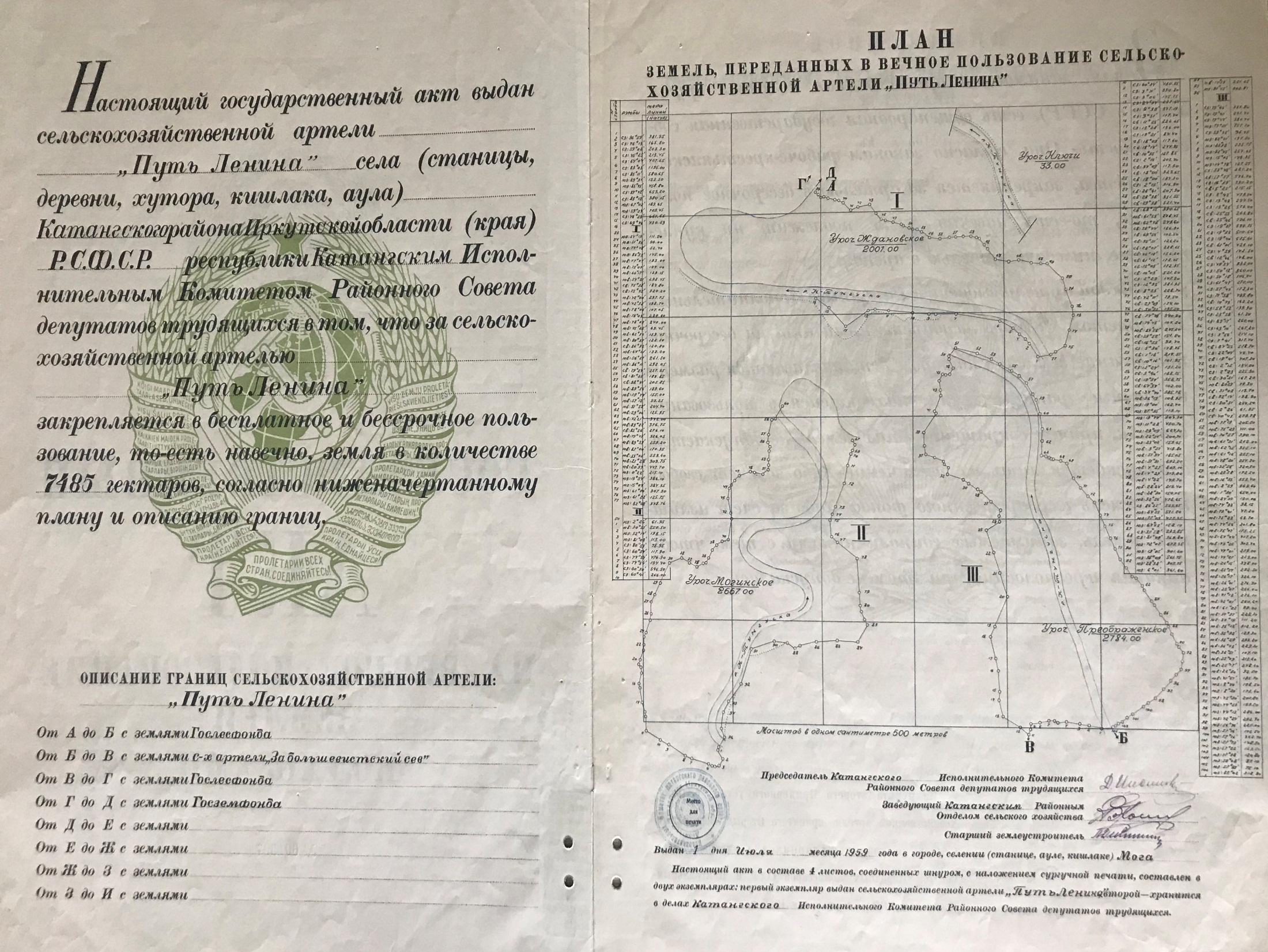 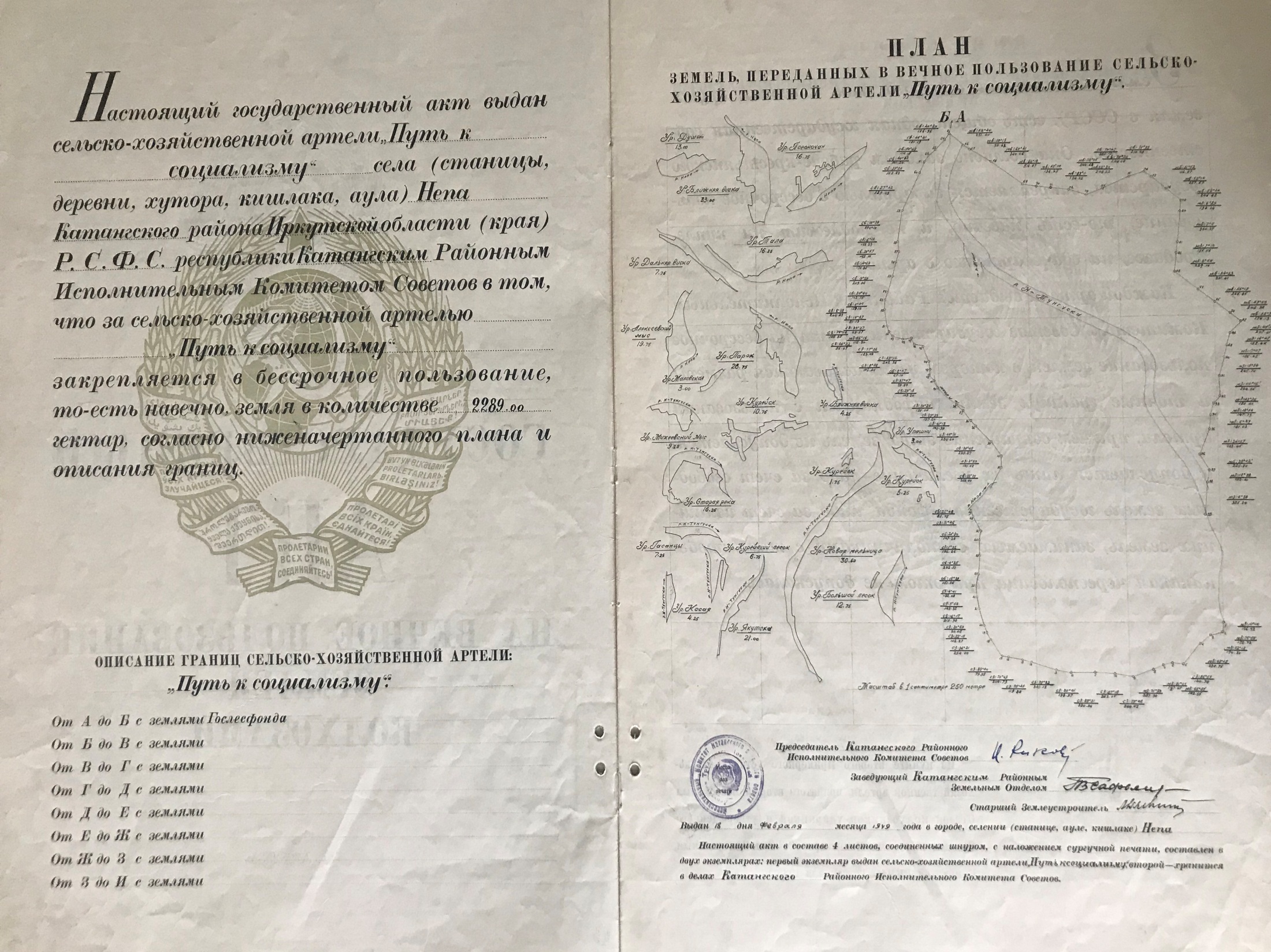 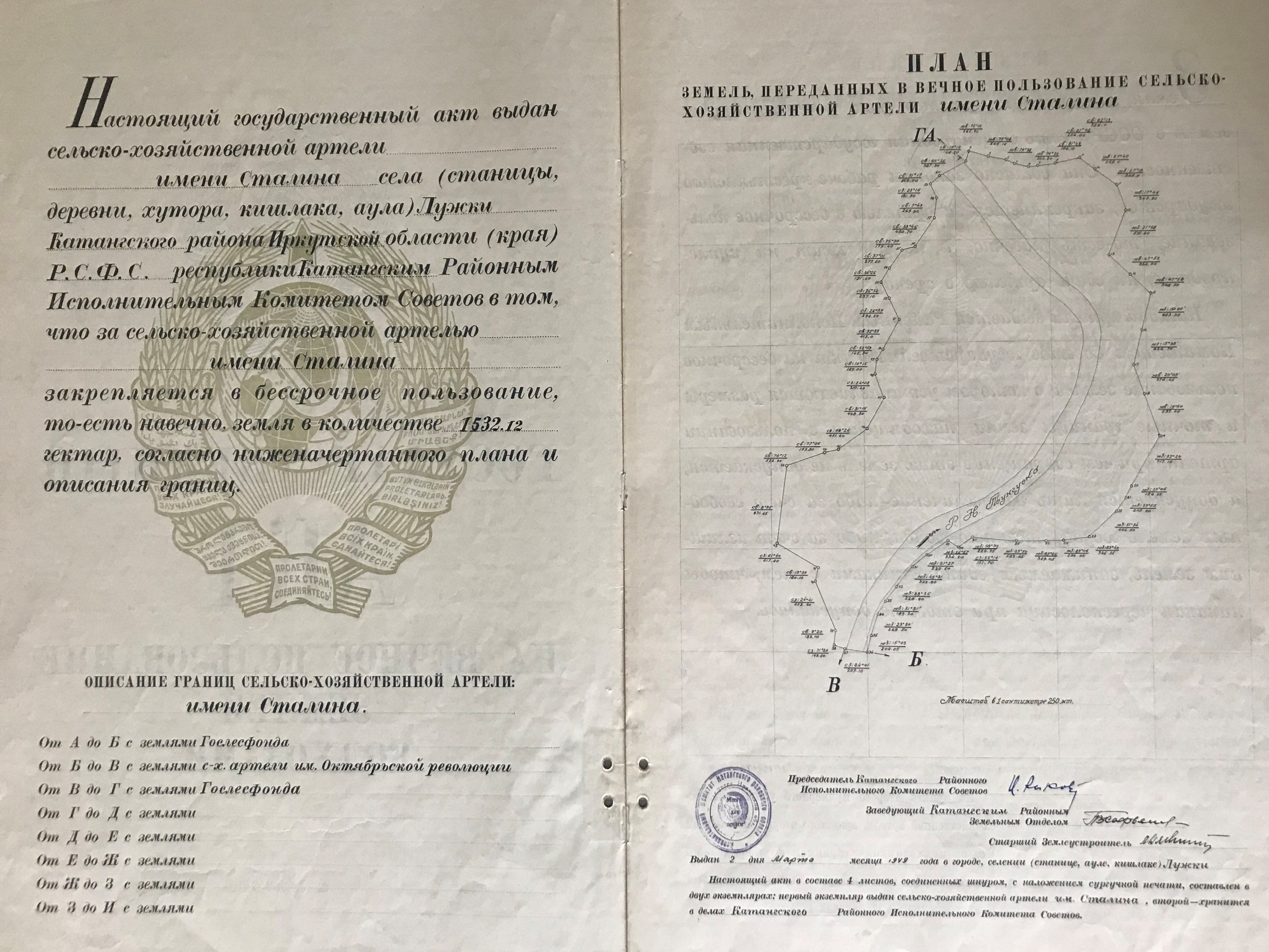 Надеемся, что наша презентация была Вам интересной и полезной!
Благодарим за внимание!